DORPSVISIE
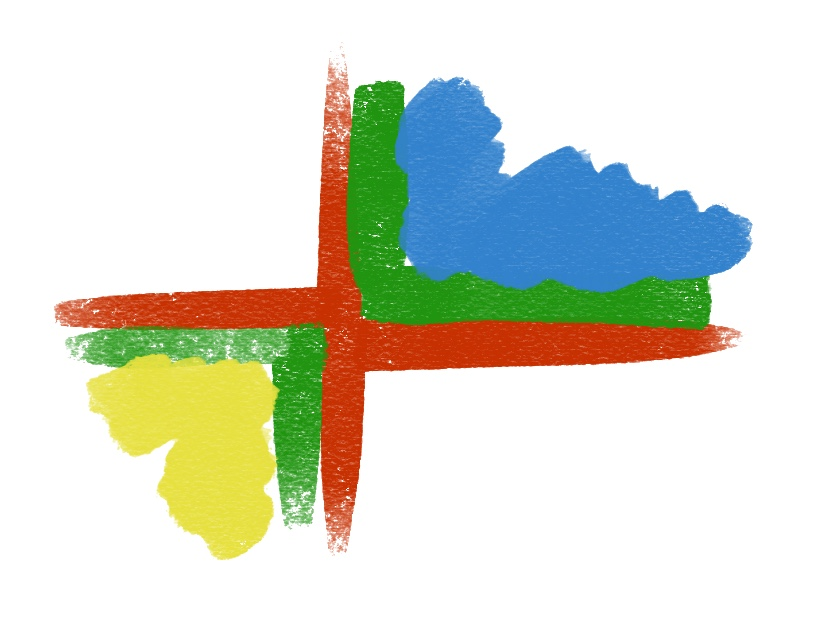 18 oktober 2024
Wat gaan we vanavond doen
Gezamenlijke aftrap
Verloting
Wat heeft de werkgroep dorpsvisie gedaan en waarom ook alweer?
Resultaten gesprekken en vragenlijsten
Concept visie en uitvoeringsagenda
Door de zaal
Ga het gesprek aan, met ons en met elkaar, over het concept van de dorpsvisie
Na vanavond
Maken definitieve dorpsvisie en uitvoeringsagenda
De opbrengst van vanavond verwerken, door de werkgroep
Presenteren definitieve dorpsvisie en uitvoeringsagenda
Door de werkgroep, aan Hellum en de gemeente

In 2025: aan de slag met de gemeente en de uitvoeringsagenda
Door Helmsters!
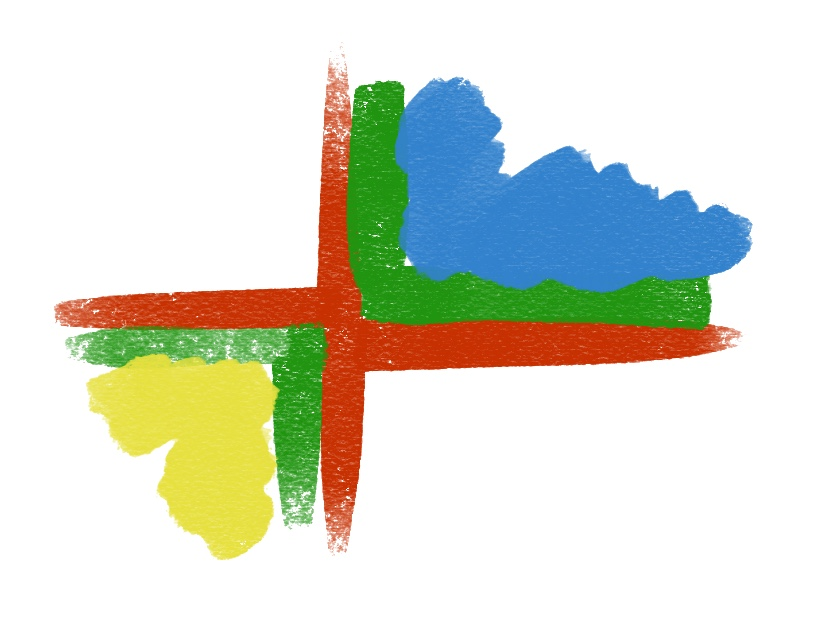 Verloting
Ingevulde vragenlijsten:
1e prijs 100,-
2e prijs 75,-
3e prijs 50,-
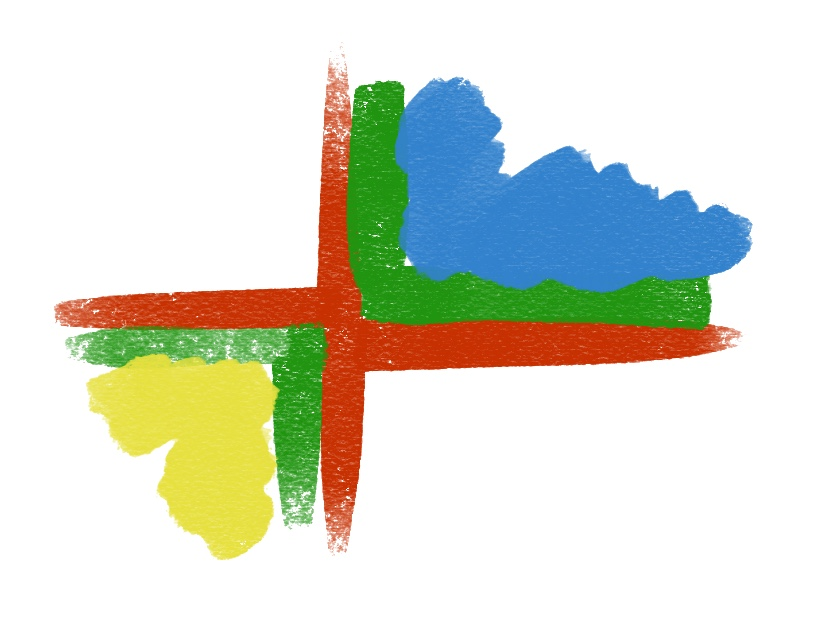 Werkgroep dorpsvisie
In ‘opdracht’ van de gemeente, via Dorpsbelangen
Subsidie
Leefbaarheidsgelden programma ‘Hart voor Midden-Groningen’
Stap voor stap naar brede gebiedsvisie rondom het Schildmeer
Basis voor projecten op korte en lange termijn
De werkgroep heeft:
Rondjes door het dorp gedaan. Gesprekken gevoerd met dorpsgroepen, vrijwilligers en overige Helm-kenners
Informatie verzameld en inloop bijeenkomsten georganiseerd
Deur aan deur vragenlijsten verspreid
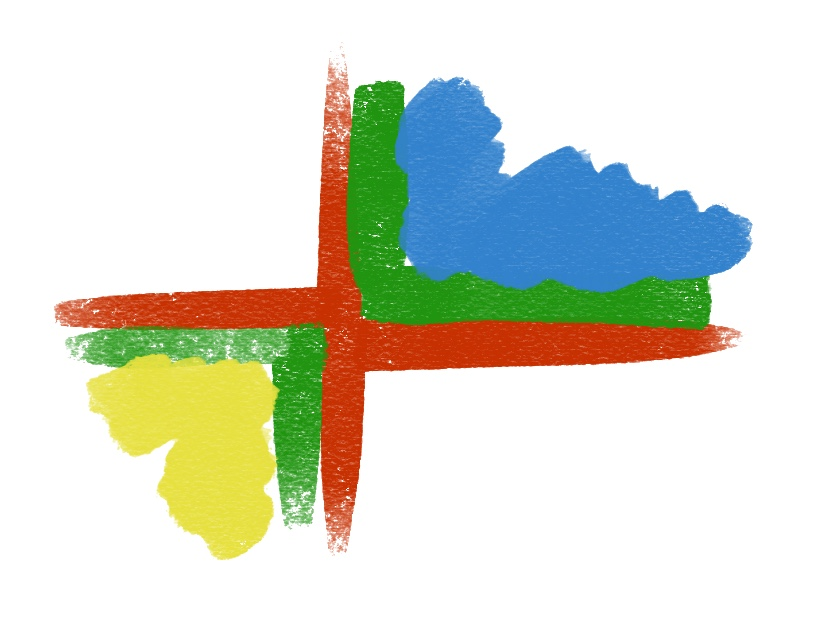 Resultaten – wat valt op
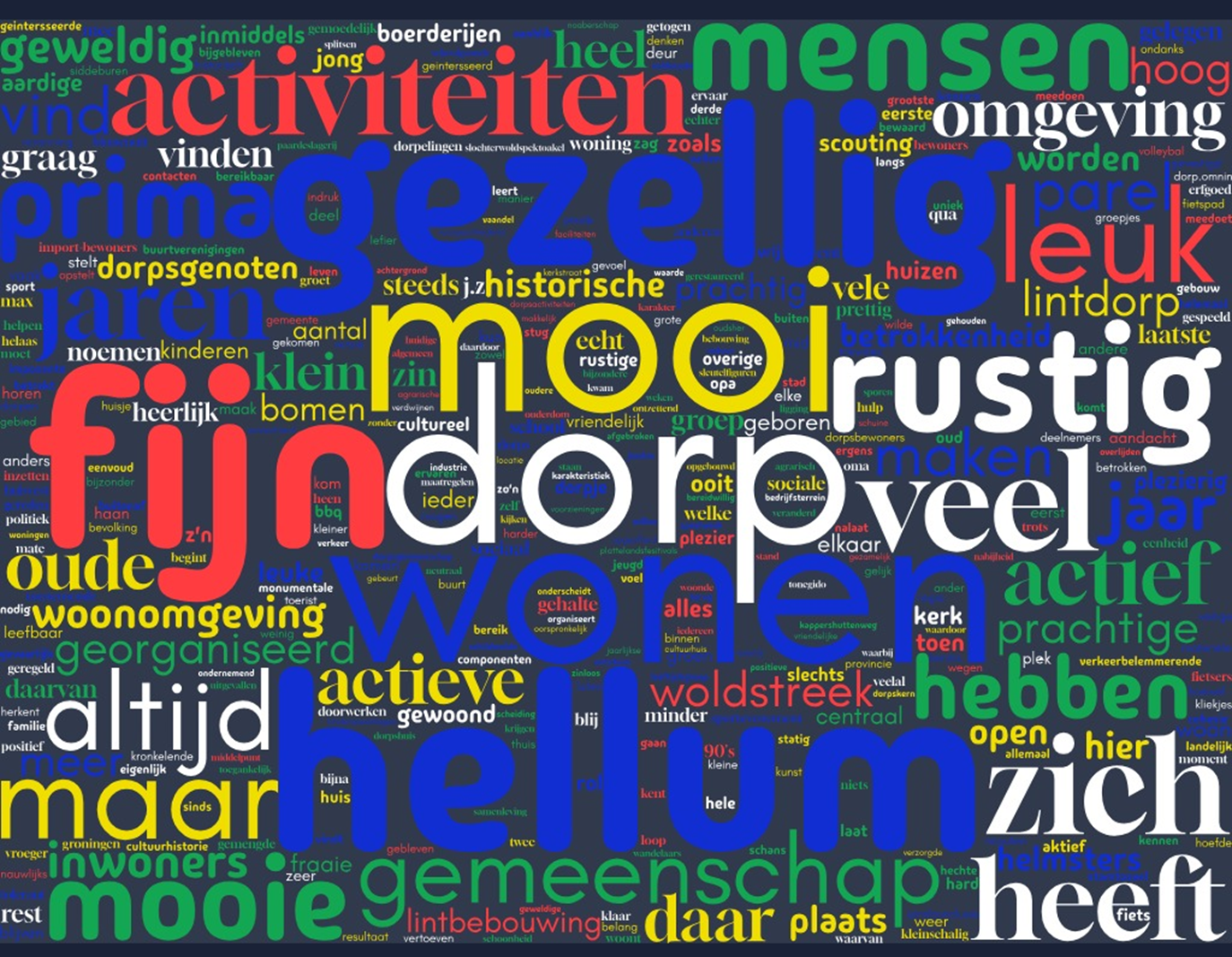 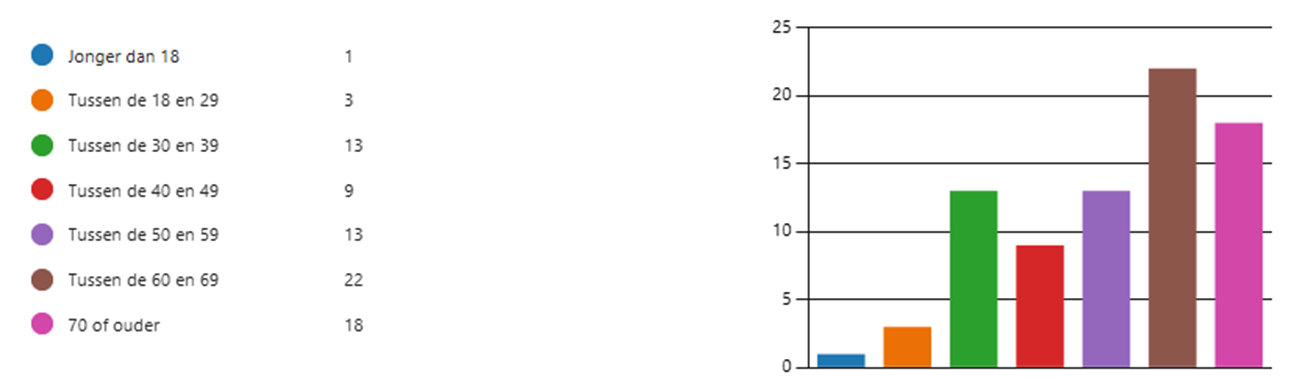 Leeftijd
81 ingevulde vragenlijsten
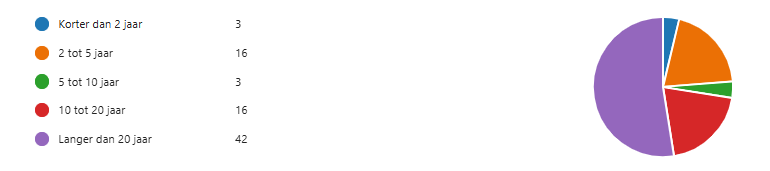 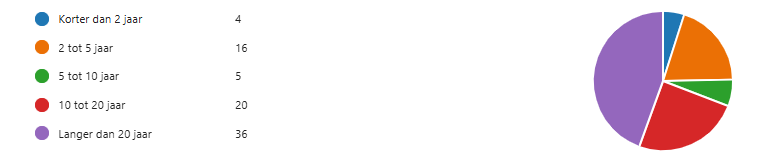 Honkvast
Hoe lang woont u in Hellum en in dit huis?
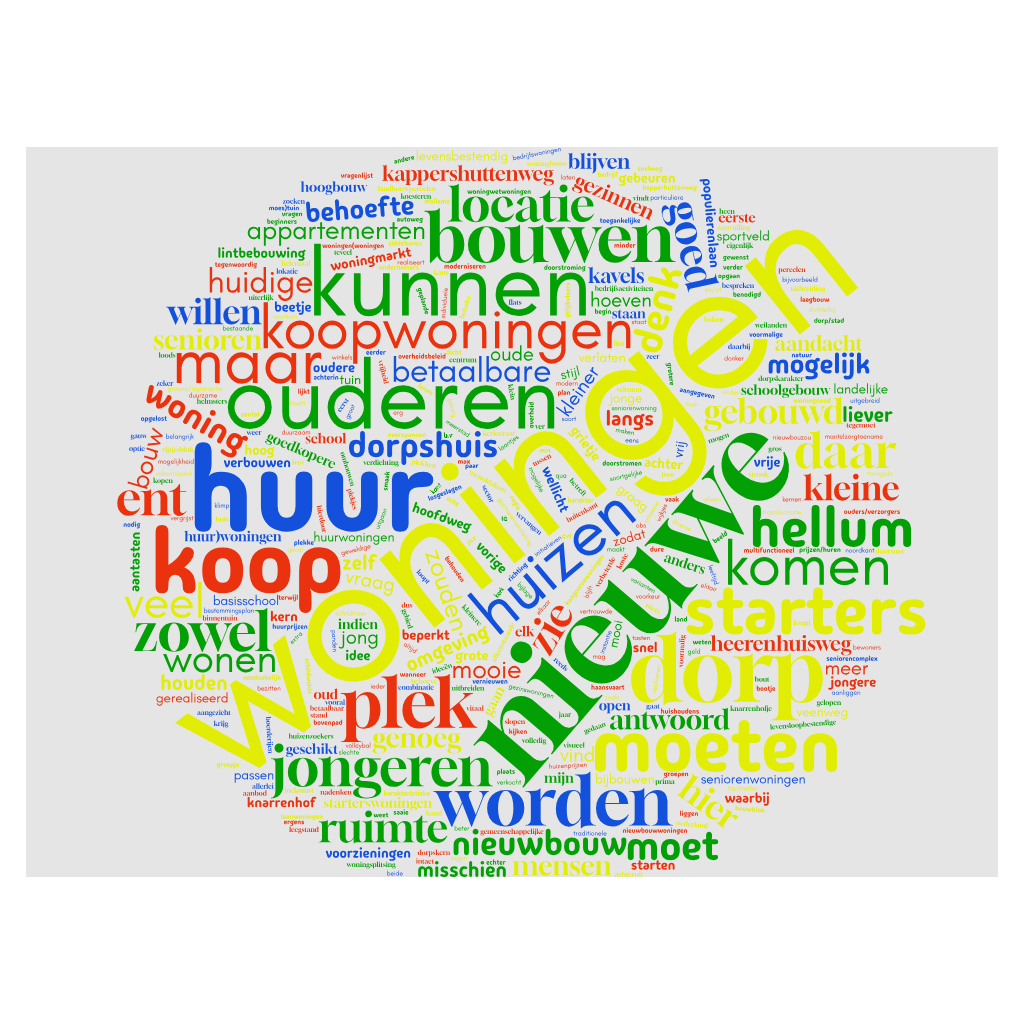 Nieuwe woningen?
Veel verschillende ideeën!
Geen nieuwe woningen
Transformatie grote boerderijen en gebouwen
Bouwen aan ontsluitingswegen zoals Kappershuttenweg
Bouwen in het lint of aan de Haansvaart
Op de plek van de Ent of Tonegido
Starterswoningen en levensloopbestendig (senioren)
Alleen levensloopbestendig zodat starters de vrijkomende woningen kunnen betrekken
Huur en koop, of geen huur
… etc.
Nieuwe woningen?
Veel verschillende ideeën!
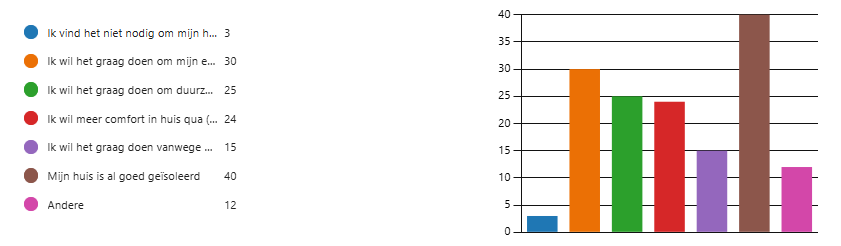 Verduurzaming
Hoge respons!
Zonnepanelen
Windenergie
Netcongestie
Isoleren
Coöperatieve mogelijkheden en eigen energie
Verduurzaming
Veel verschillende ideeën!
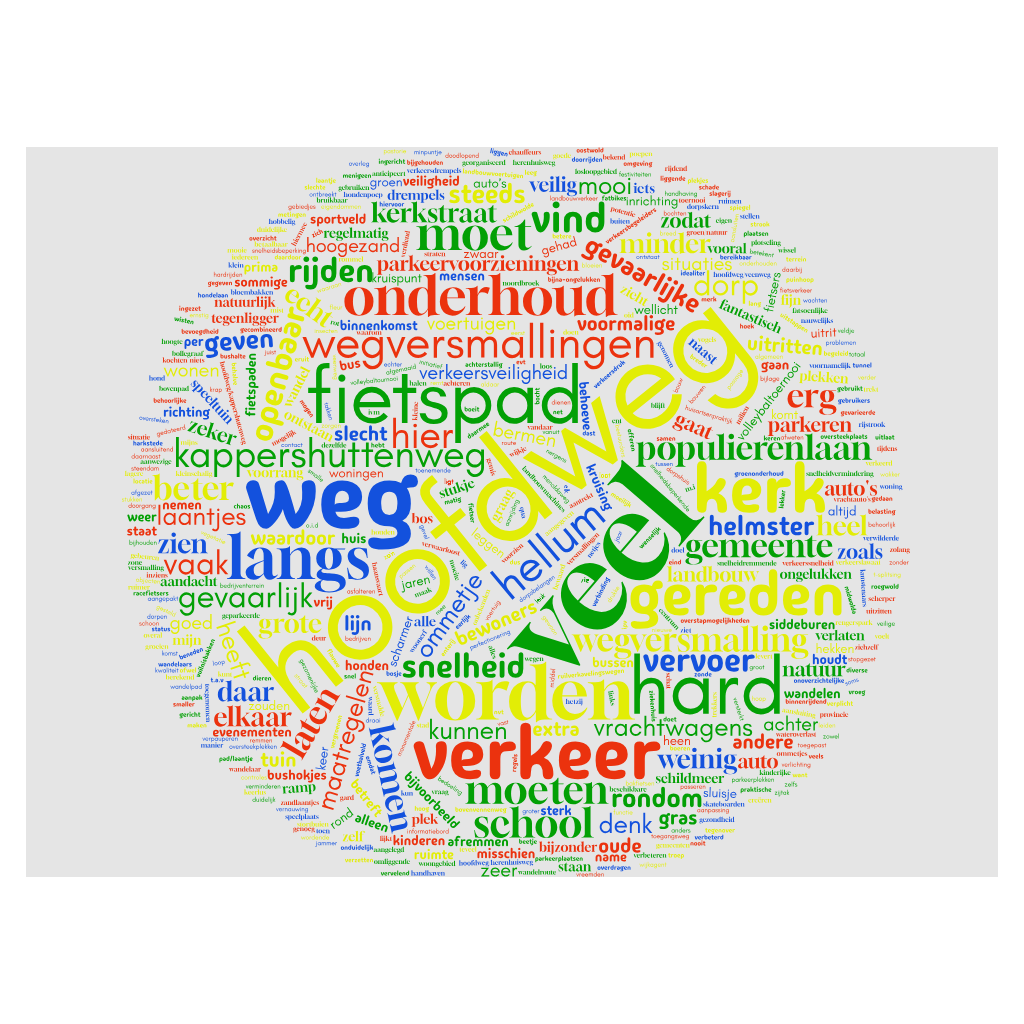 Leefbaarheid
Verkeer!
Openbaar vervoer
Hoofdweg (en Populierenlaan)
	Onderhoud
	Snelheid
	Hoeveelheid (zwaar) verkeer
	Wegversmallingen
Gebruik provinciale weg
Leefbaarheid
Verkeer!
Achter de kerk
	Parkeren 
	Bereikbaarheid
Fietspad
	Onderhoud
	Verbinding Schildmeer (Haansvaart/Kappershuttenweg)
Leefbaarheid
Verkeer!
De Ent		
Dorpshuis		
Kerk
Haansvaart
Sportveld
Leefbaarheid
Prominente plekken
Waardering Helmster ommetje
Uitbreiding van wandel- en uitlaatmogelijkheden
Meer (groot) groen en natuur
Leefbaarheid
groen
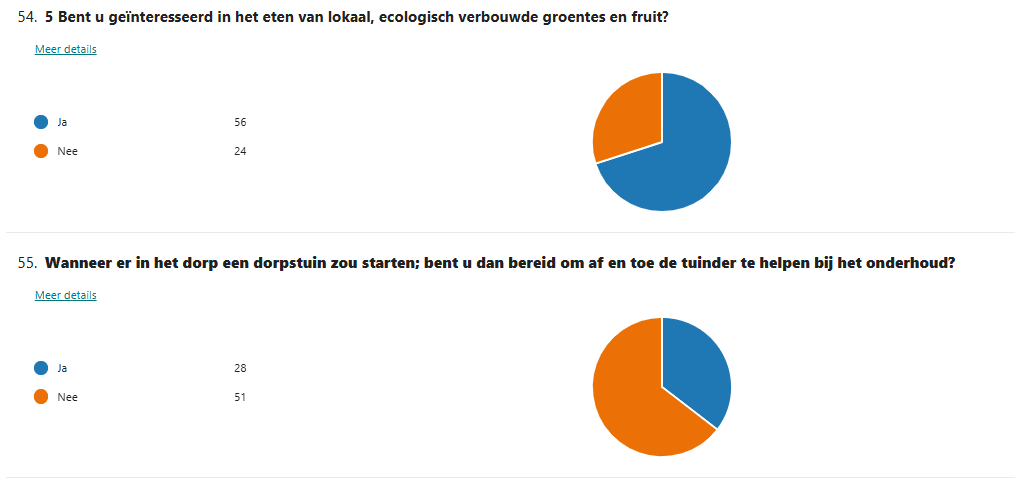 Leefbaarheid
groen
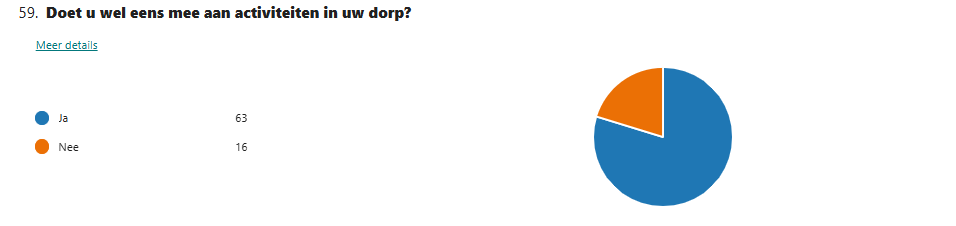 - Vrijwilligers
- Tijd en continuïteit
Leefbaarheid
activiteiten
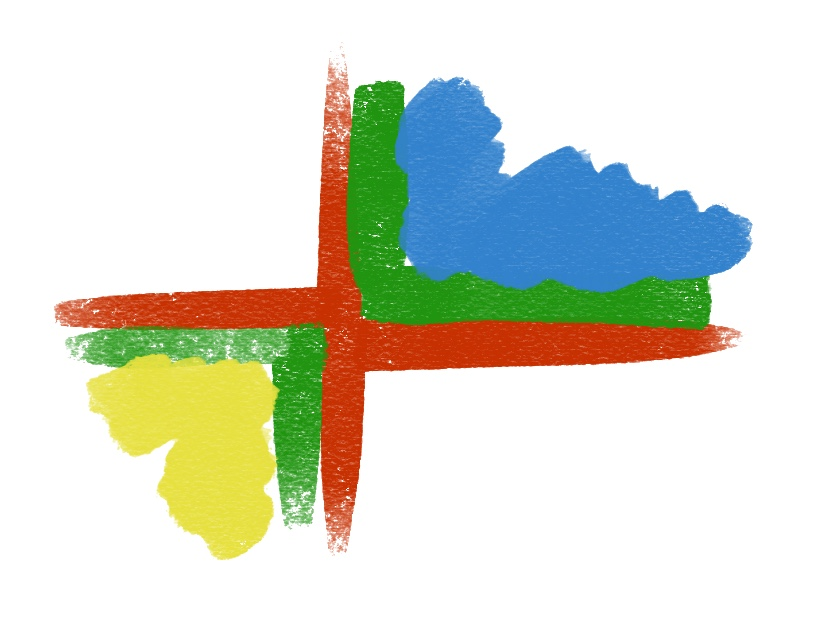 Concept visie
Kort maar krachtig:

Hellum is een fijn dorp om in te wonen en werken. 
Maar. Het dorp staat onder druk.
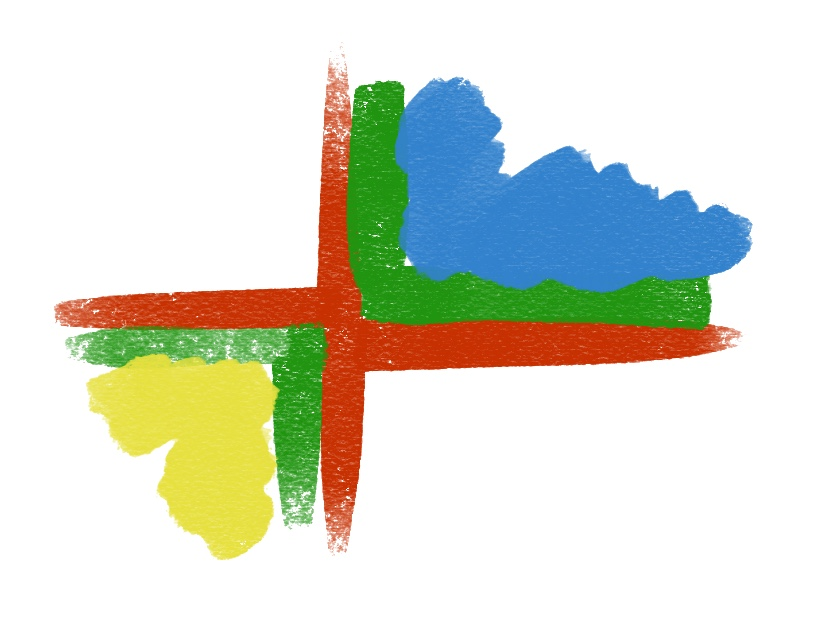 Concept visie en uitvoeringsagenda
Om het fijn te houden is het nodig dat we aan de slag gaan met deze thema’s:
Verkeer
Activiteiten
Wonen
Verduurzaming
Om ons heen
Hoeveelheid (zwaar) verkeer; wat is (on)mogelijk?
Veiligheid (versmallingen smaller of eruit)
Inrichting Kappershuttenweg
Ontsluiting Schildmeer
… ?
verkeer
Behoud van de sociale structuur in de vorm van de vele activiteiten
Opvolging vrijwilligers
Vrijwillige inzet belonen 
Locaties faciliteren en vernieuwen, let op de prominente plekken
… ?
activiteiten
Isoleren
Een woonagenda maken met de gemeente:
	- de prominente plekken onder loep nemen:
	- kan er worden gewoond
	- voor wie en hoe betaalbaar maken
	- (financiële) mogelijkheden voor woningsplitsing
Wonen
Energie opwekken/opslaan
Als samenwerking met agrariërs?
Als samenleving; wat kunnen we met elkaar?
… ?
verduurzaming
Groen en natuur
Uitbreiding (en onderhouden) van de loopjes in en om het dorp
Verkennen mogelijkheden toevoegen groen (bermen, bosjes, natuurgebiedjes)
Verkennen mogelijkheden dorpstuin
Om ons heen
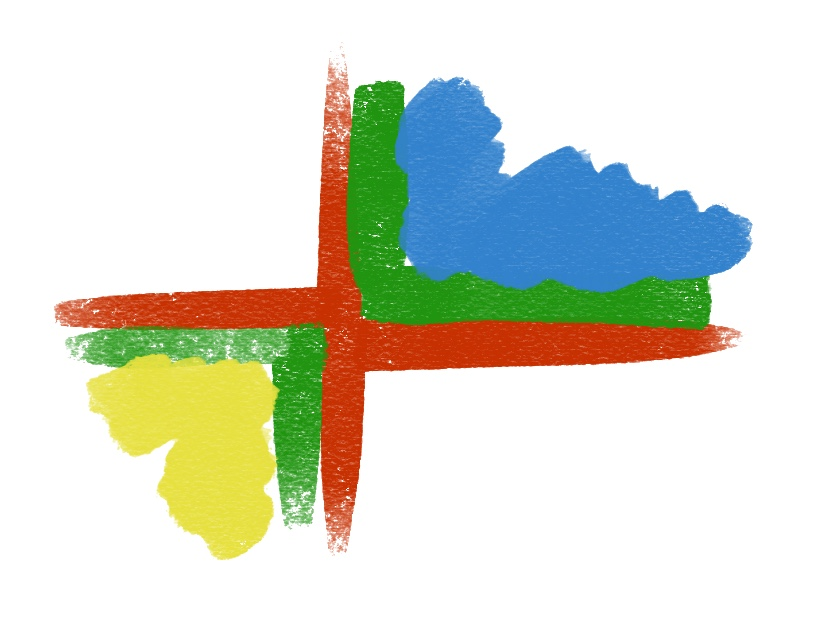 De zaal in!